Top 10 Loan Rejects and Troubleshooting
Presenters
Lorena Saucedo
Assistant Director
Susan Mooi
Program Specialist
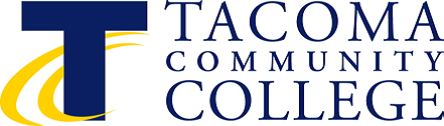 2
Top 10 Loan Rejects
Citizenship		
High School Diploma
Address Incomplete
Consortium Agreement
Program Plan Stack
Federal Loan Limits
Duplicate Match on CPS
Expected Graduation Date
Funds not Recorded on the System
Questions
3
Before we start our presentation, I just want to say, we are Lucky we are not dealing with Sequestration and Sula.
TCC’S Federal Loan Process
Federal loans are offered up front during packaging
Student can Accept, Decline, or Reduce Loans online via Student Homepage
Advisors will cancel any loans if not awarded for the entire year such as  Proration, not enough FA Need, received other aid such as Workforce Education, Scholarship, and Veteran funding
Once the loan is originated (DL Out) Checklists are assigned
Communication goes to the student indicating any federal requirements
Federal Direct Loan Entrance Counseling or Master Promissory Note (MPN)
Once the loans are disbursed to the student’s account, the Origination goes out to Flipped Disbursement Release Indicator (DRI) to True
5
Citizenship/Invalid Student’s Citizenship
Citizenship / Invalid Student’s Citizenship
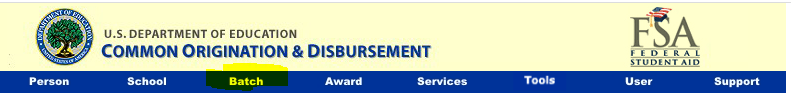 In COD
Check on Rejected
Filter by the Status
Apply Filter
7
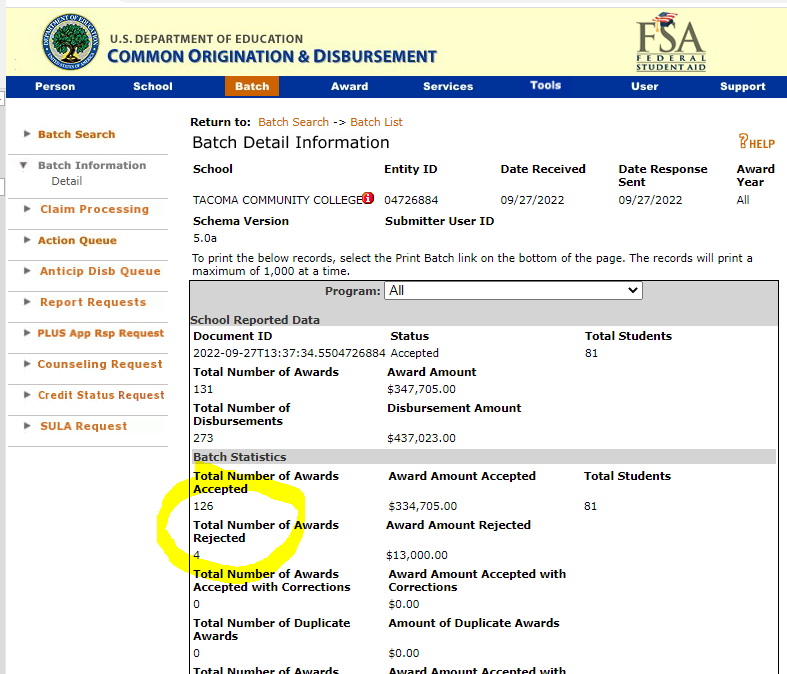 8
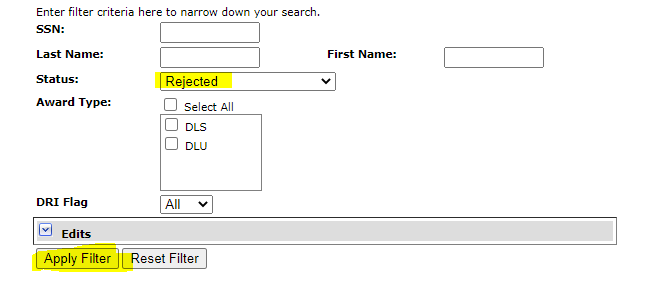 9
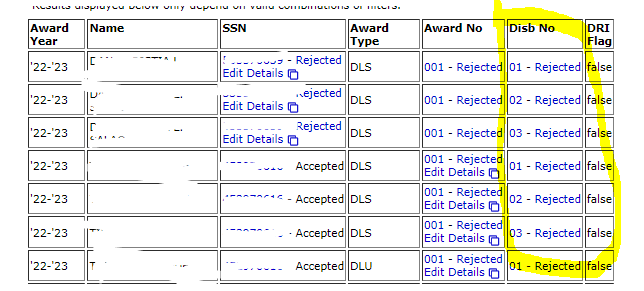 Will Check for any rejects in Cod before bringing the File back to PS
10
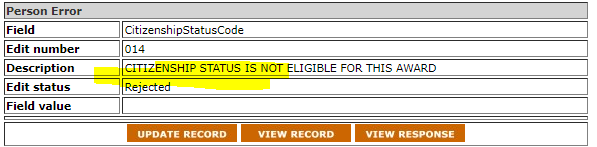 11
Navigation:  NavBar > Navigator > Financial Aid > Loans > Direct Lending Reconciliation > Loans on Hold Report
Once files are brought back, run the loans on Hold Report. I use the same Run Control as with my DL Inbound/Outbound Process.  
Be sure to run it for the right year. 

Check why federal loan is rejecting, for example, Citizenship

We check the View FA Status page to see if the student submitted documentation for citizenship.

If they did and everything looks good, we proceed to Override, Release the Loan from HOLD, Activate change, Update Origination and send to COD with our next DL Out.  Next slide…
12
Check Invalid Student’s Citizenship
Navigation: NavBar > Navigator > Financial Aid > Loans > Direct Lending Management > Override Loan Application Data >
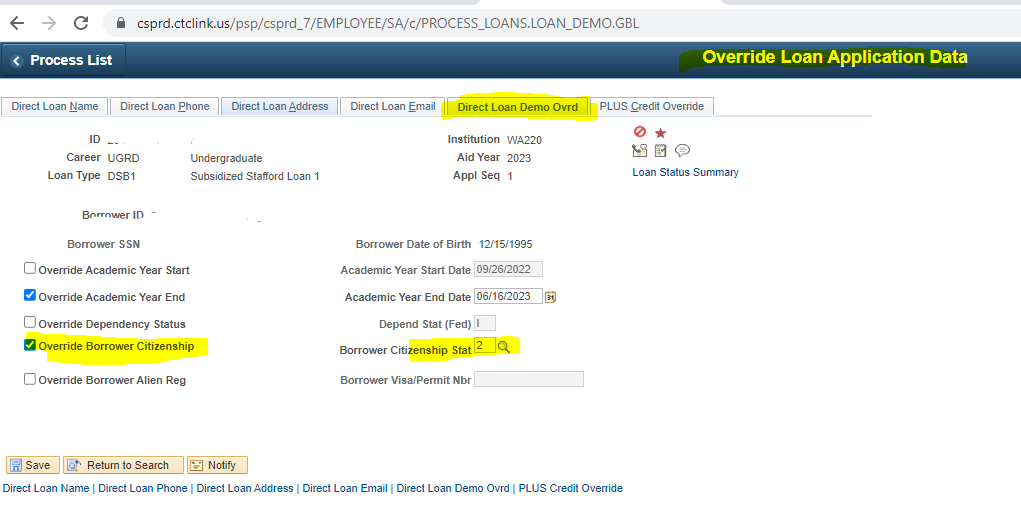 13
Navigation: NavBar > Navigator > Financial Aid > Loans > Direct Lending Management > Manage Direct Loan Application (MDLA Page) remove Loan from hold
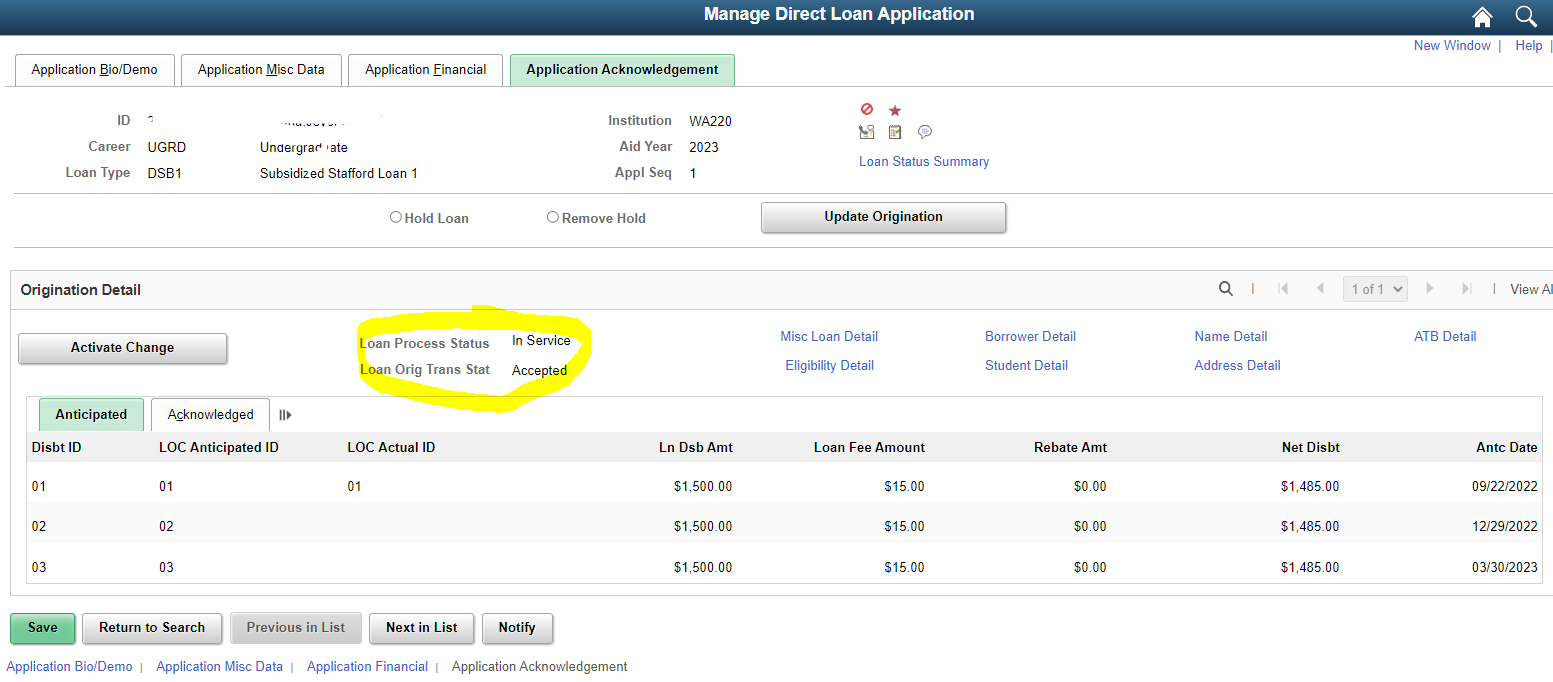 14
HS Diploma, GED, ATB
High School Diploma Rejects
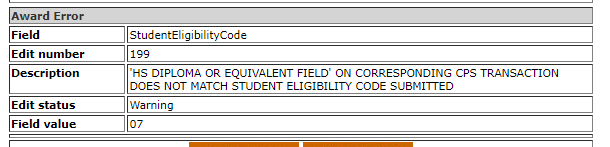 Navigation: NavBar > Navigator > Financial Aid > Ability to Benefit > Manage Ability To Benefit
16
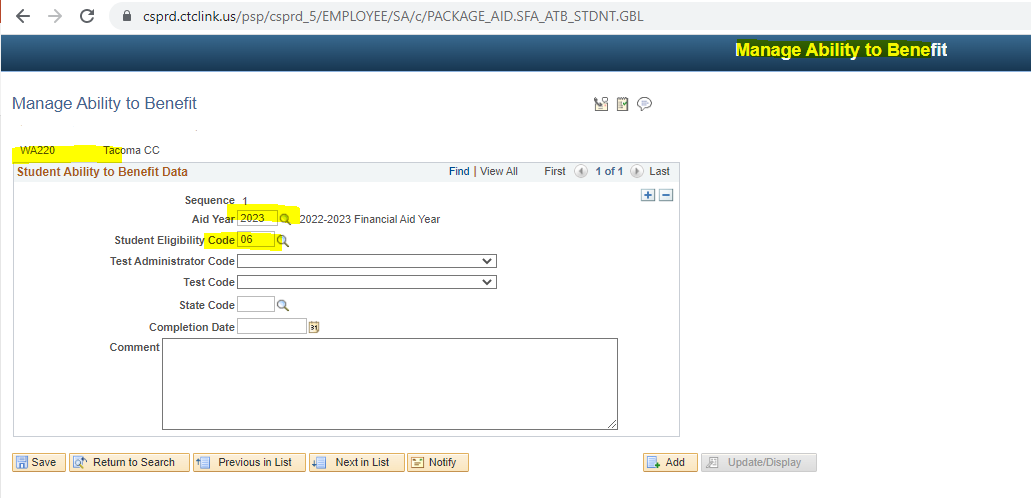 17
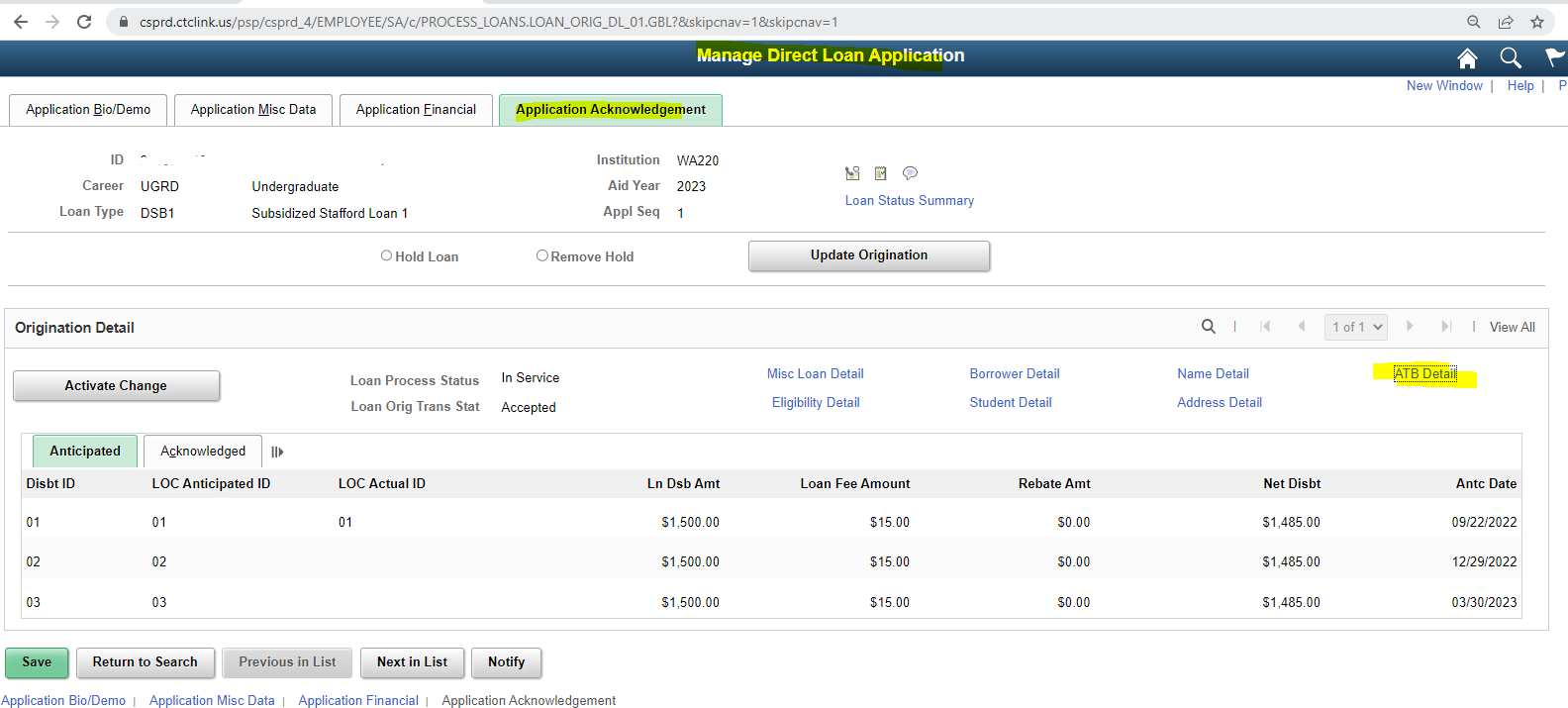 After corrections are made, come to the MDLA Page, Activate change, Update Origination, Save
18
Student Address is Incomplete
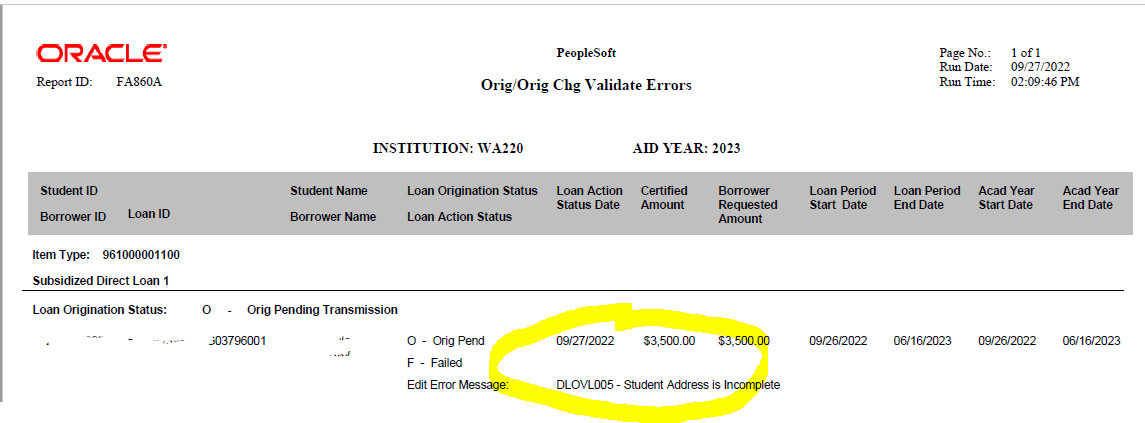 20
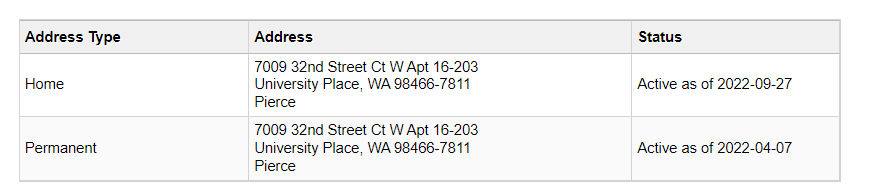 21
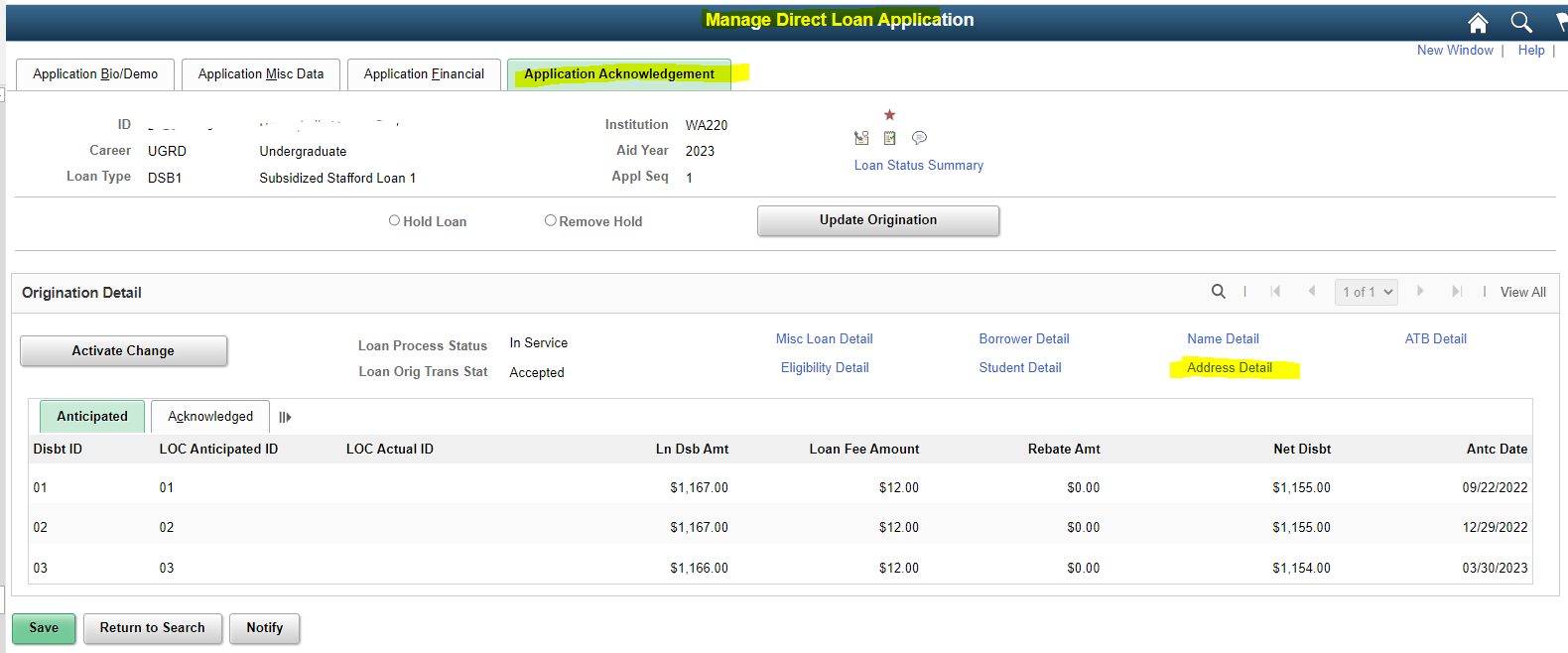 Remember to Activate change & Update Origination
22
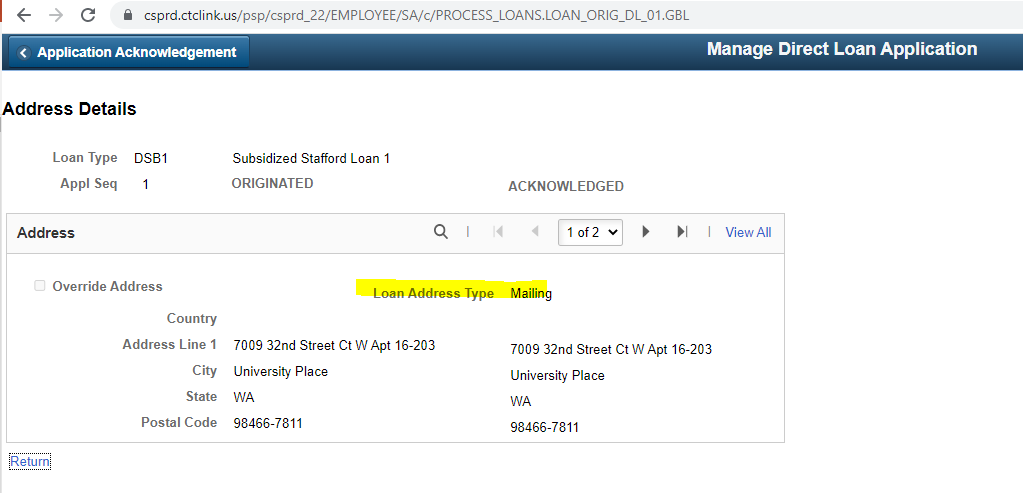 Whenever you get the Invalid Address, have the enrollment services update the address to Home or Mail, Activate change on the MDLA page, Update Origination and Process loans for the student.  It should get pick next time you do a DL Out.
23
Consortium Agreements
Consortium AgreementsStudent is enrolled in less than half time at your school.  FA Term has to be Overridden
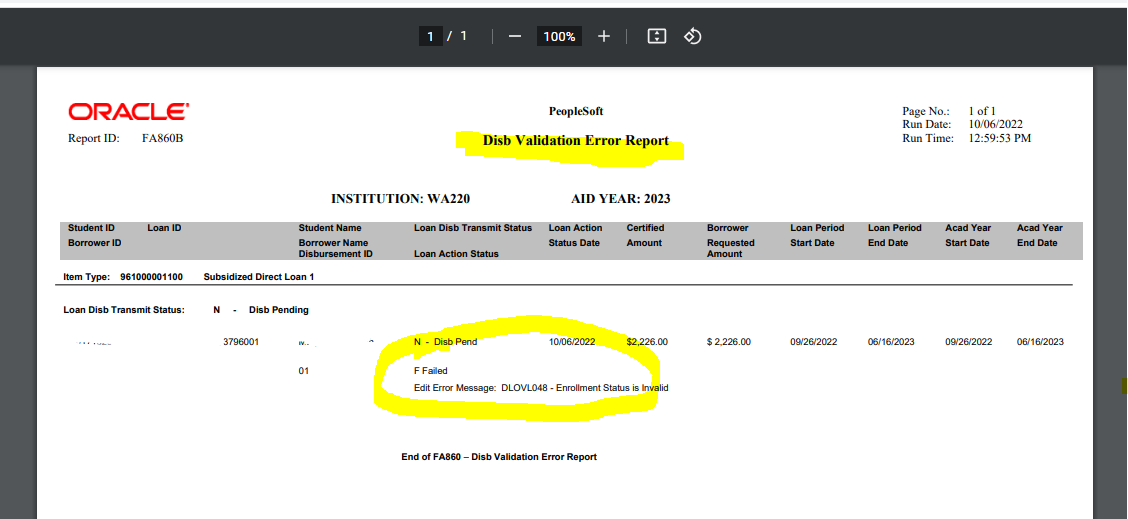 25
Enrollment Status is Invalid
Comments
At this time only one person is processing Consortium agreements at TCC and do a good job by adding FA comment for staff to view.
Override- FA Term
Be sure to overide FA Term Acad Level tab and select “Financial Aid Load” to reflect the total credits student is enrolled before making any updates or changes on the MDLA/SULA page
26
Navigation:  NavBar > Navigator > Financial Aid > Financial Aid Term > Maintain Student FA Term
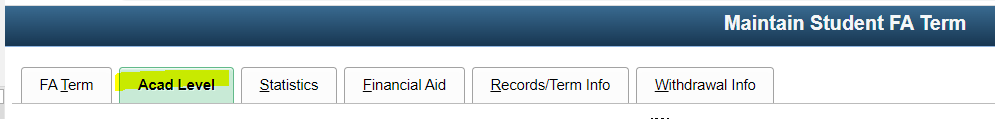 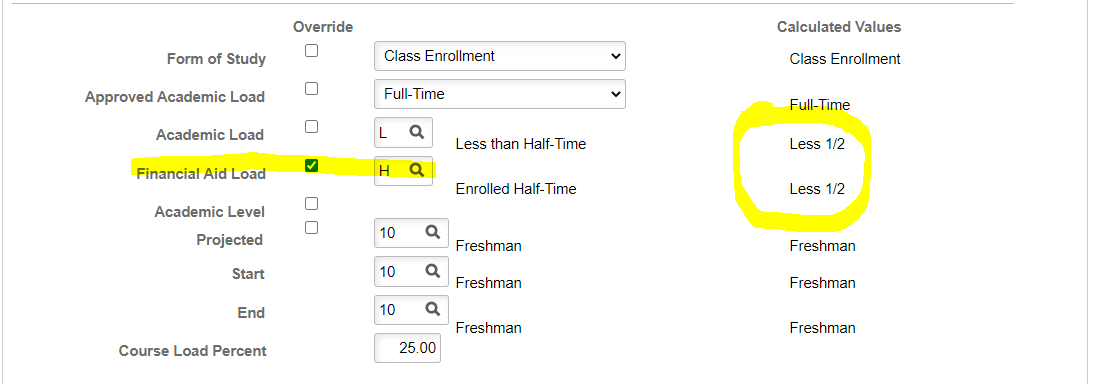 27
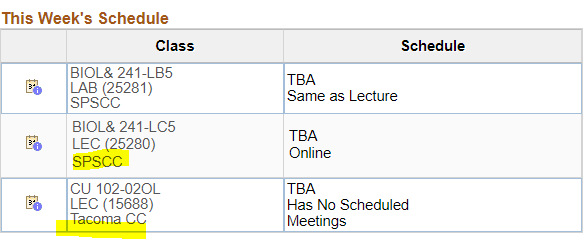 A picture is worth a thousand words
In addition to FA comments on the View FA Status Page, you can also check actual enrollment under the Student Services Center
28
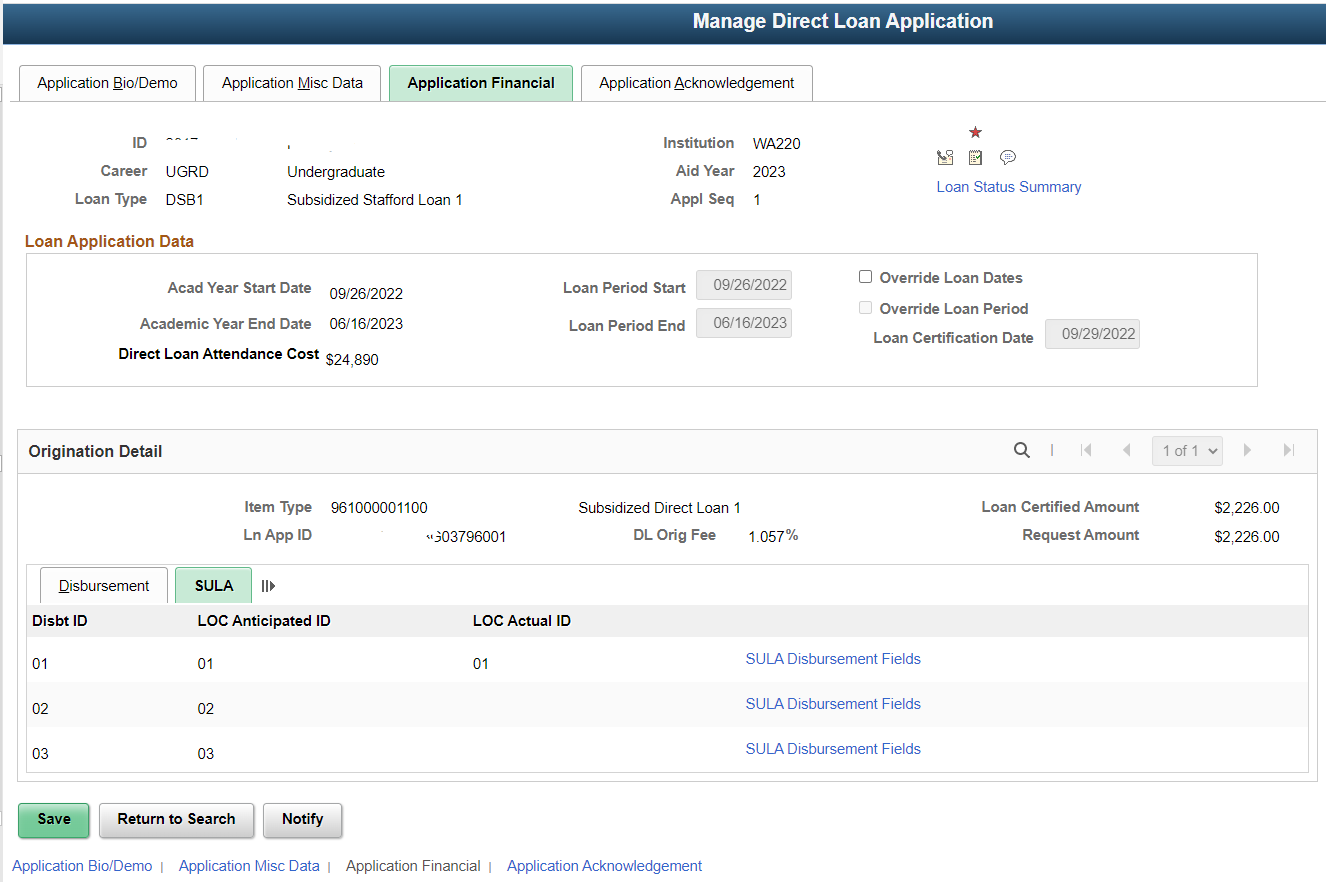 29
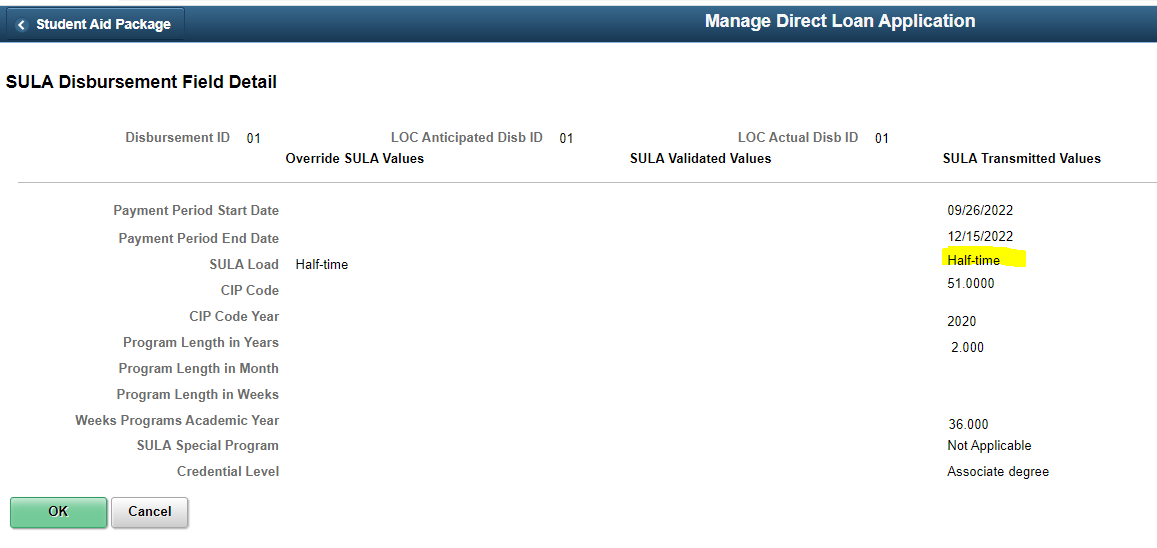 SULA Page on the MDLA Needs to be updated to Current enrollment.
30
Program Plan Stack
Navigation: Main Menu > Set Up SACR > Product Related > Financial Aid > COD > Credential Cross Reference

When Enrollment Services adds new programs, they should let FA know so that way FA can update the SULA Credential Cross Reference page.

You will want to make sure you are updating for the 2023 aid year. You can select Retrieve with Caution from Acad Plan at the top of the page. Once you have verified that Program has been added to the list, select Save.
Once the cross reference has been updated, you would update origination and activate change on each student's MDLA page. 
Then run process loans for those students. Process Loans sets up the data.
To verify that the data gets pushed to their proper places, you could run DL 
Out in validate mode. 
Once satisfied, run DL Out in final.
32
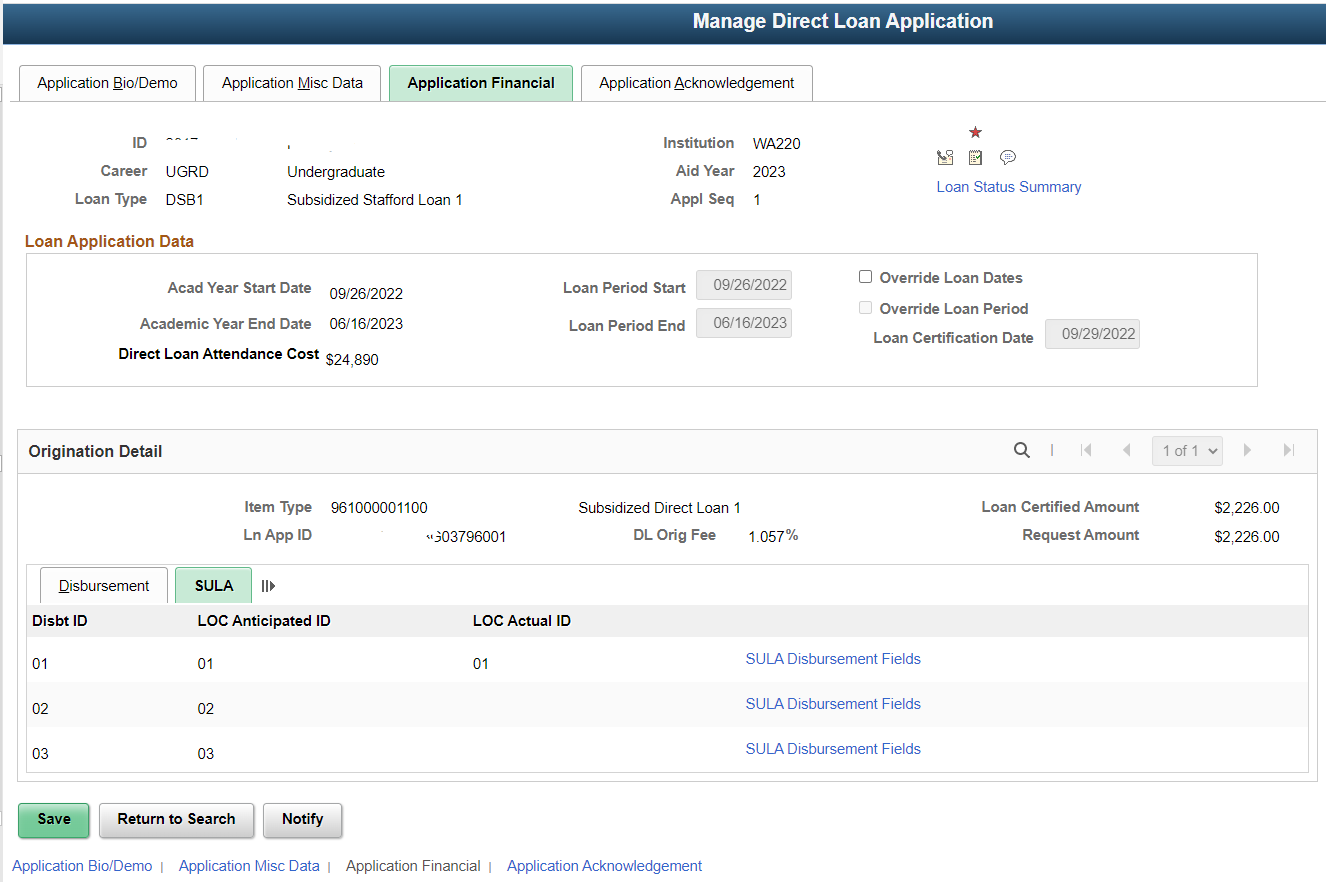 33
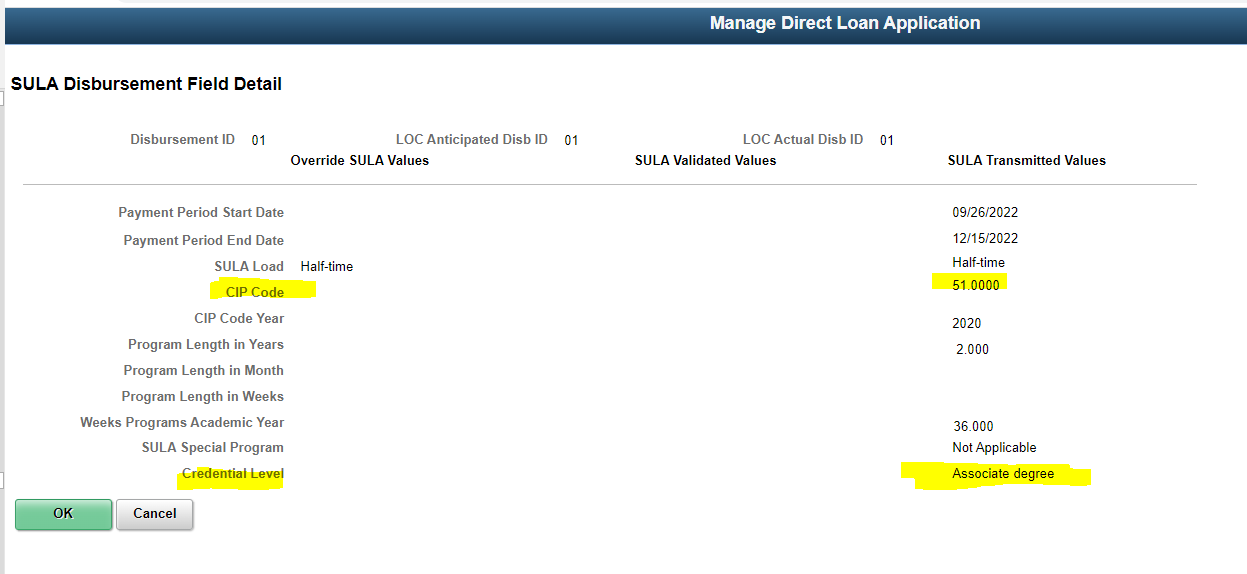 New Program Plan Stack will display in here with CIP Code information under the SULA Filed
34
Loan Limits (Transfer Students)
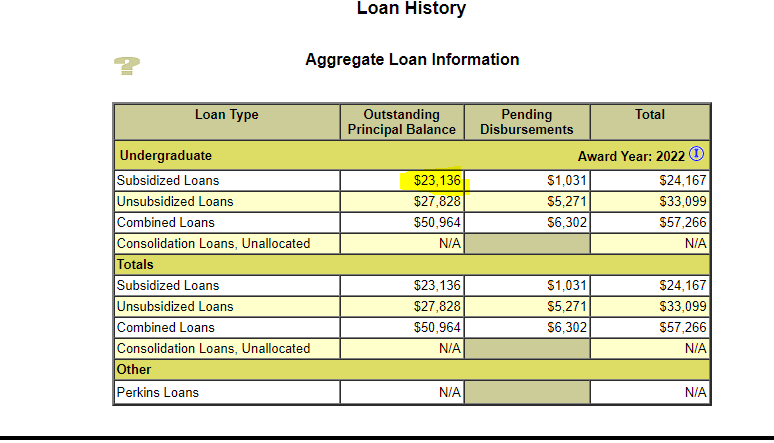 New ISIR was received with the message Loan Exceed the limits
36
Try to Check the ISIR Suspense list as often as you can
Original Loan was canceled to prevent n Over Award situation.  New loan was added with correct amounts.
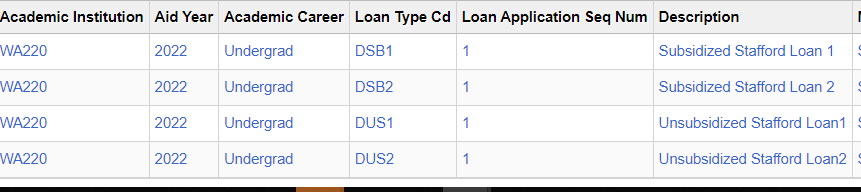 37
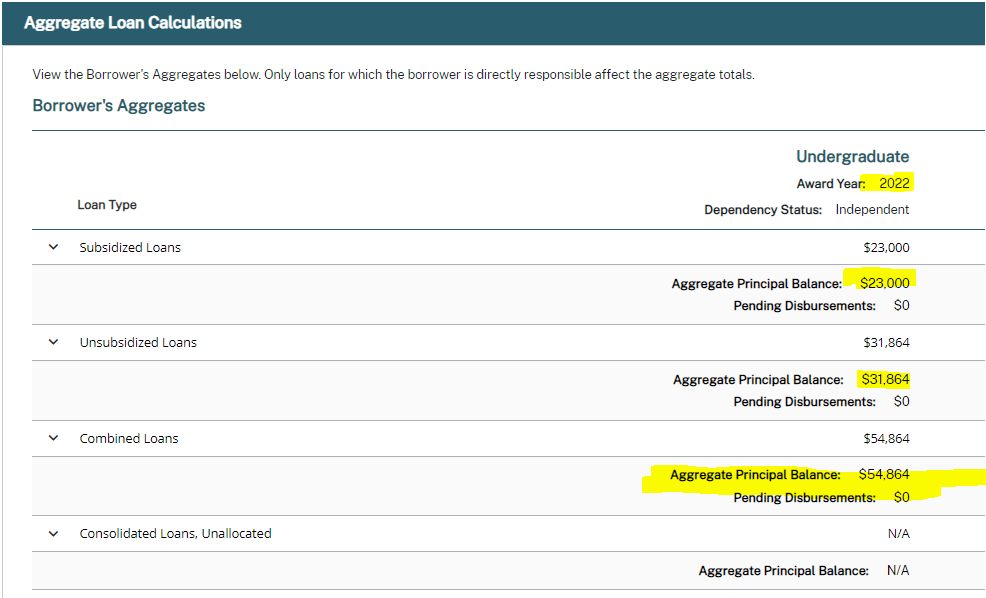 New amounts on NSLDS after the corrections to the loans were made.
38
Duplicate Match on CPS
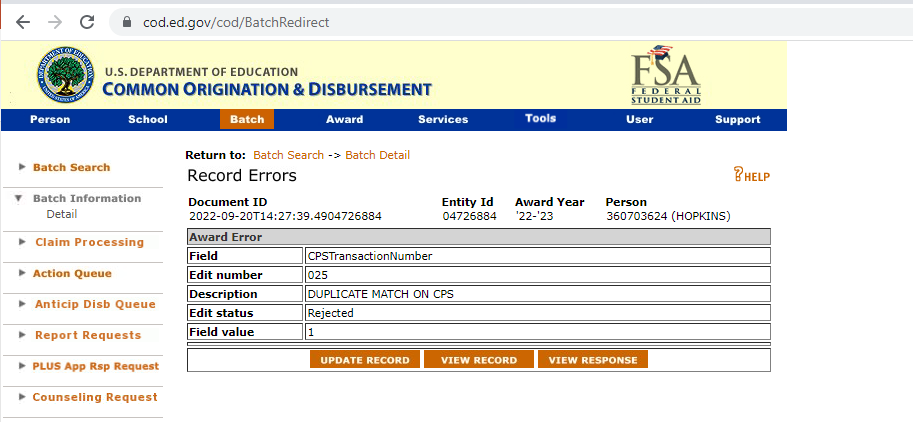 40
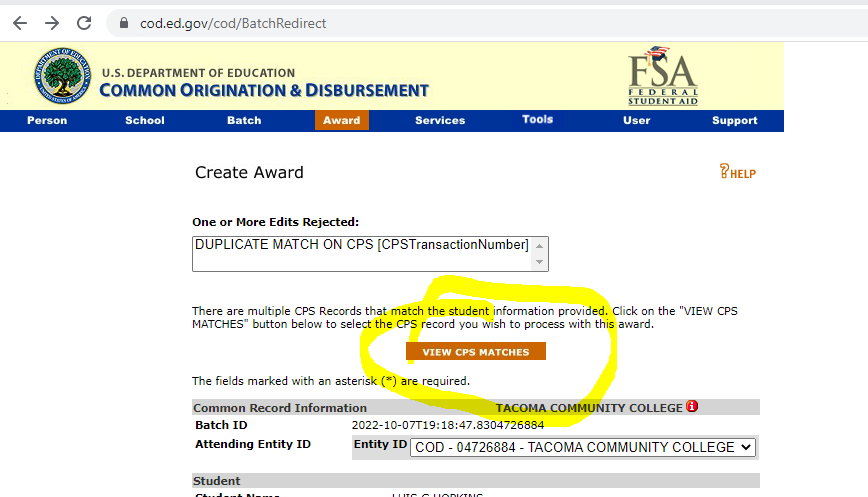 41
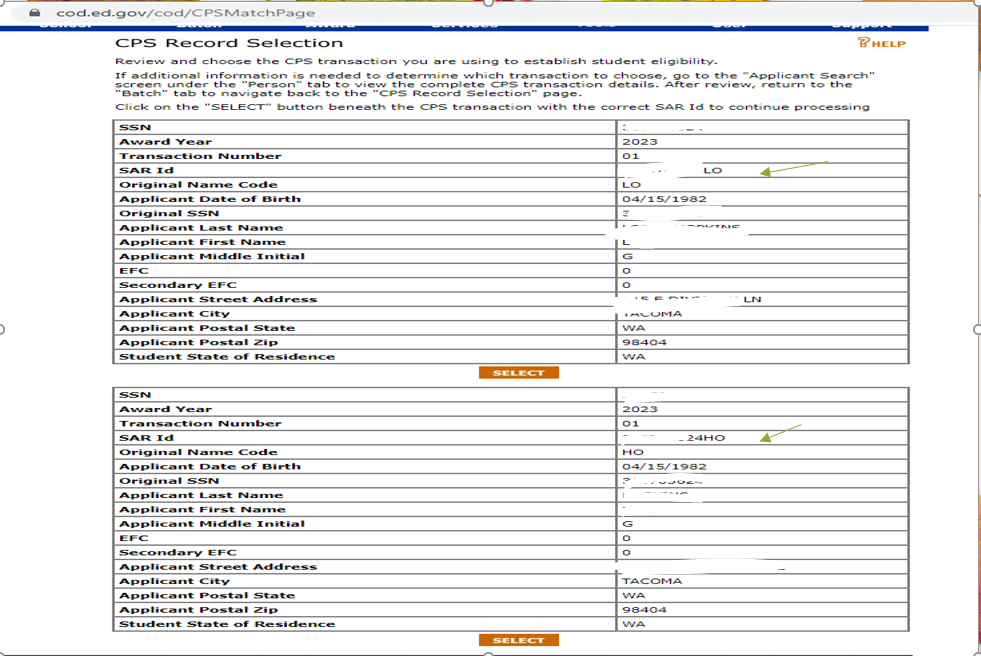 42
The following is the correct procedure in COD to fix an Edit 025 for a Duplicate Match on COD:
 
Click on “Batch” in the blue navigation bar at the top of the page
Enter the Student’s Social Security Number (SSN) in the SSN field
Select the appropriate Award Year
Click “Search”
Batches that match the search criteria will display
Select Status “Rejected” to filter search results
Locate the rejected record based on search criteria
Click on the word “Rejected” in the “Award No” column
Click on “Update Record”
Click on “View CPS Transactions”
Click the “Select” button to choose the correct CPS Transaction for the student
Click “Submit”
43
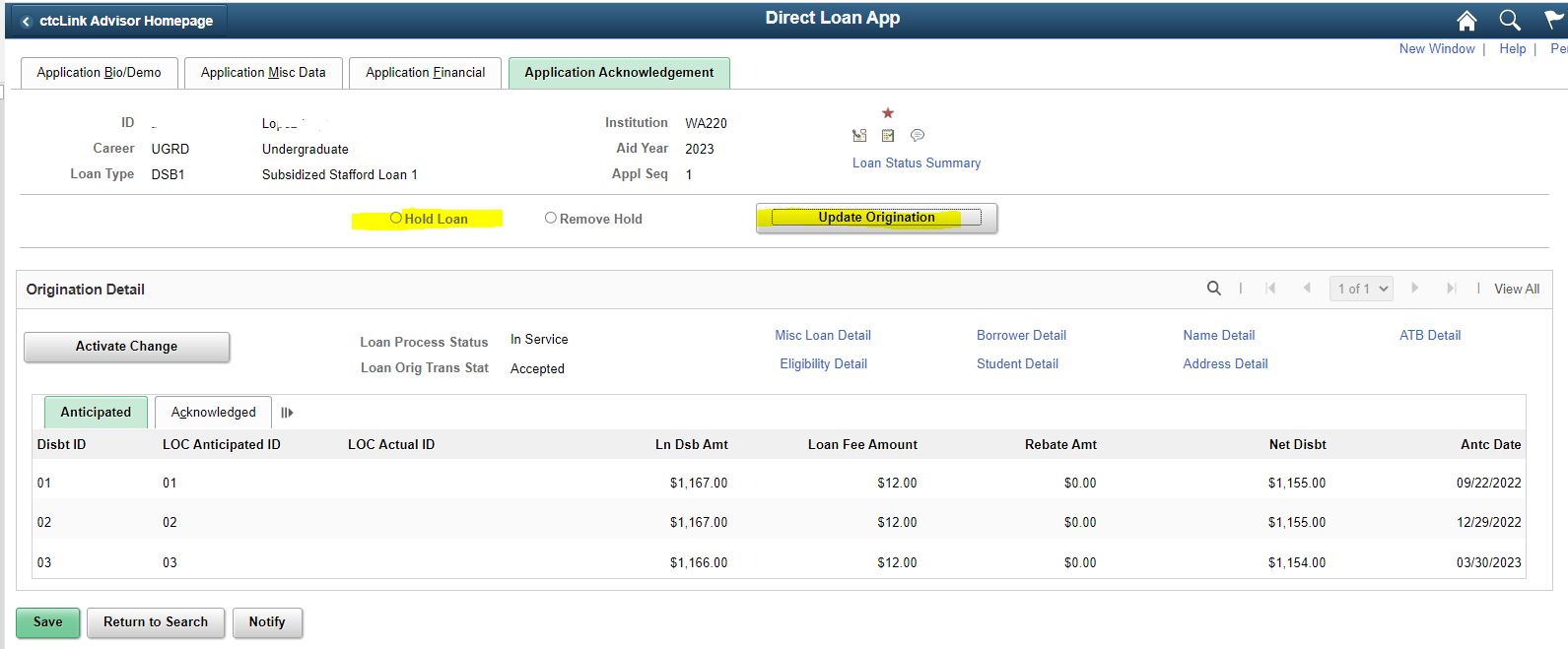 Loan will go out next time you send an Outbound file
On the MDLA page, remove the loan(s) from hold and update origination.
44
Expected Graduation Date
Records and Enrollment will add the Expected Graduation date
Student Services Center/ Academic Tab
Expected graduation date
Check the Assign Awards to Students/ Term Summary Tab/ if listed there, the loan may reject
46
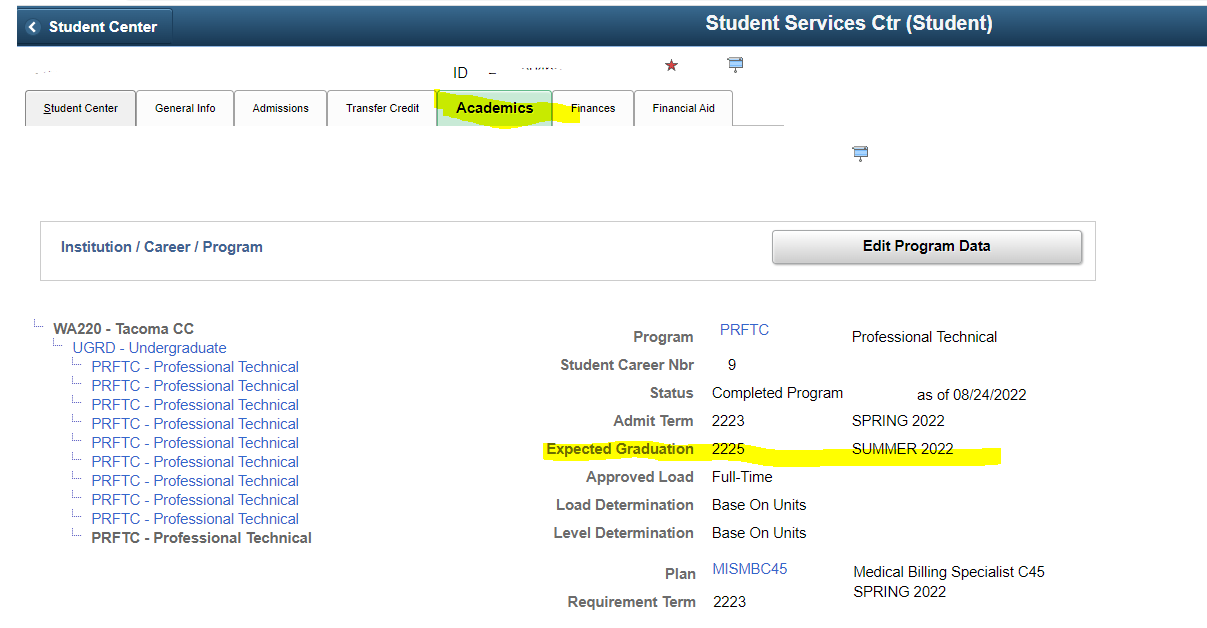 47
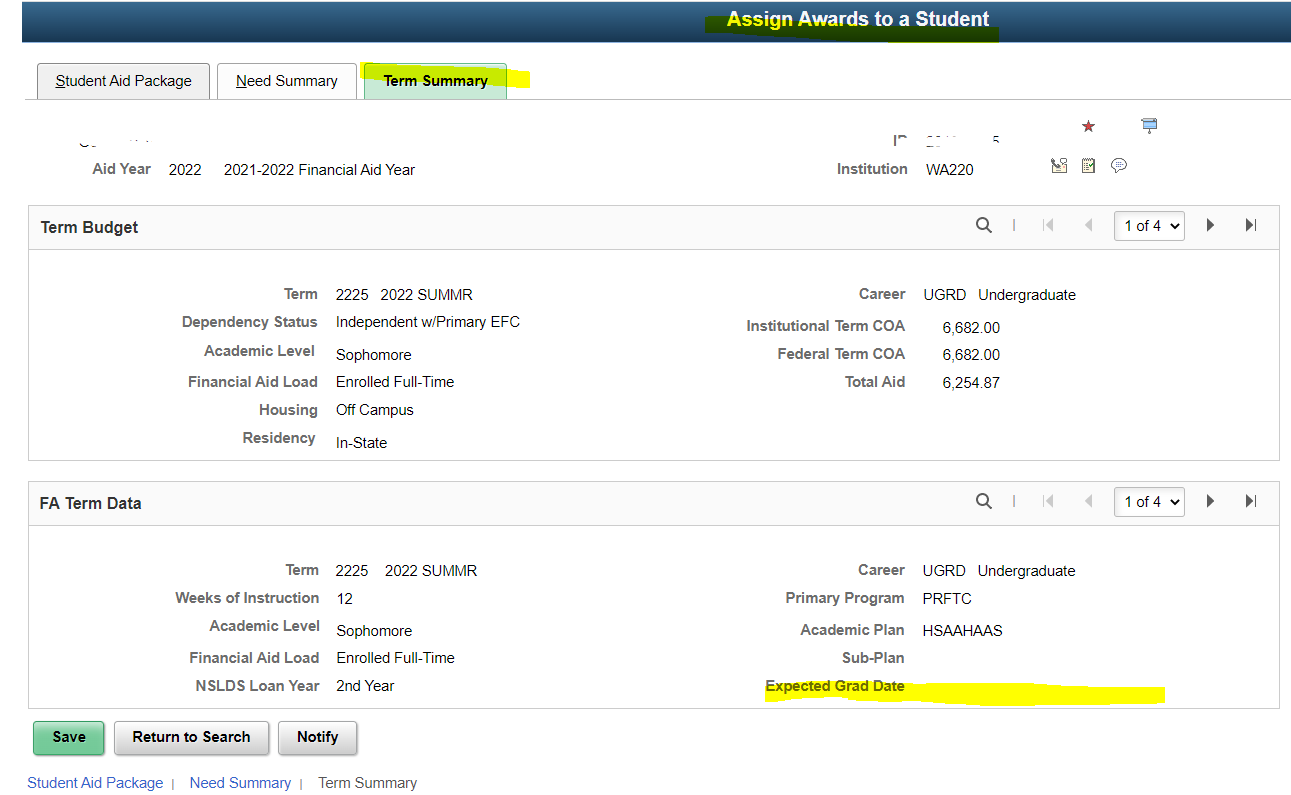 48
Funds not Recorded on the System
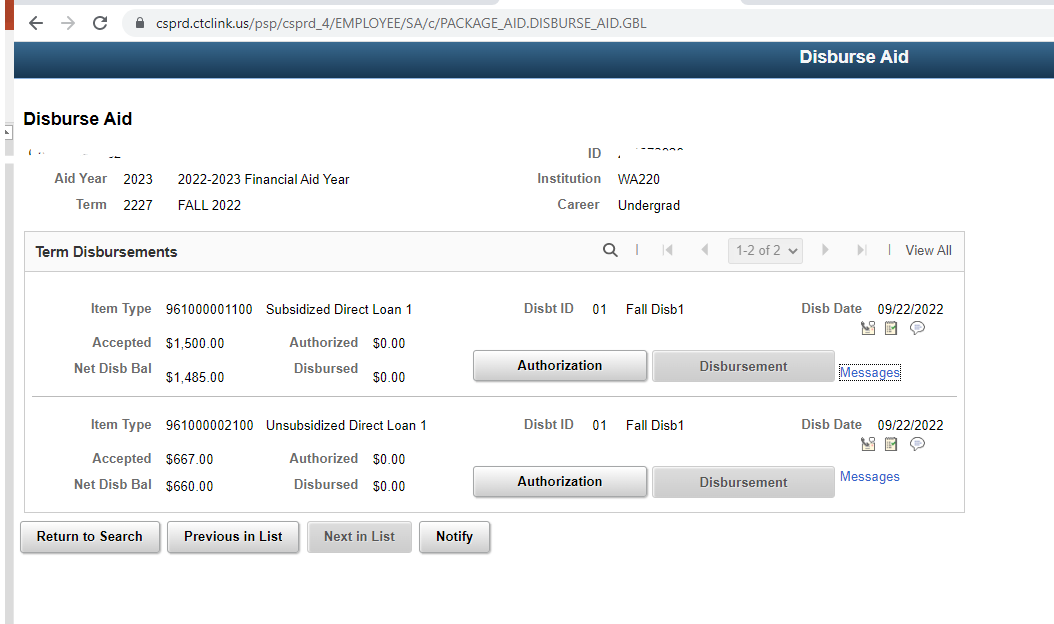 50
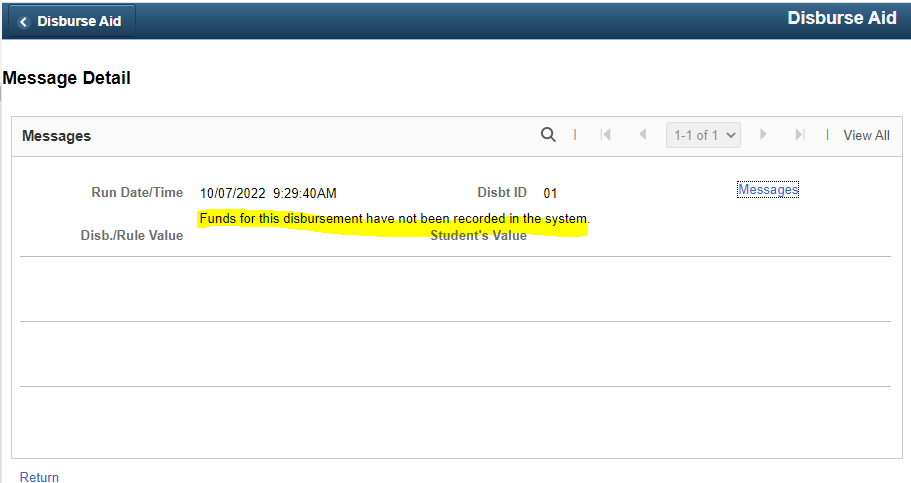 Usually this means it is a brand new federal loan and funds are not recorded or the student is missing a MPN.
51
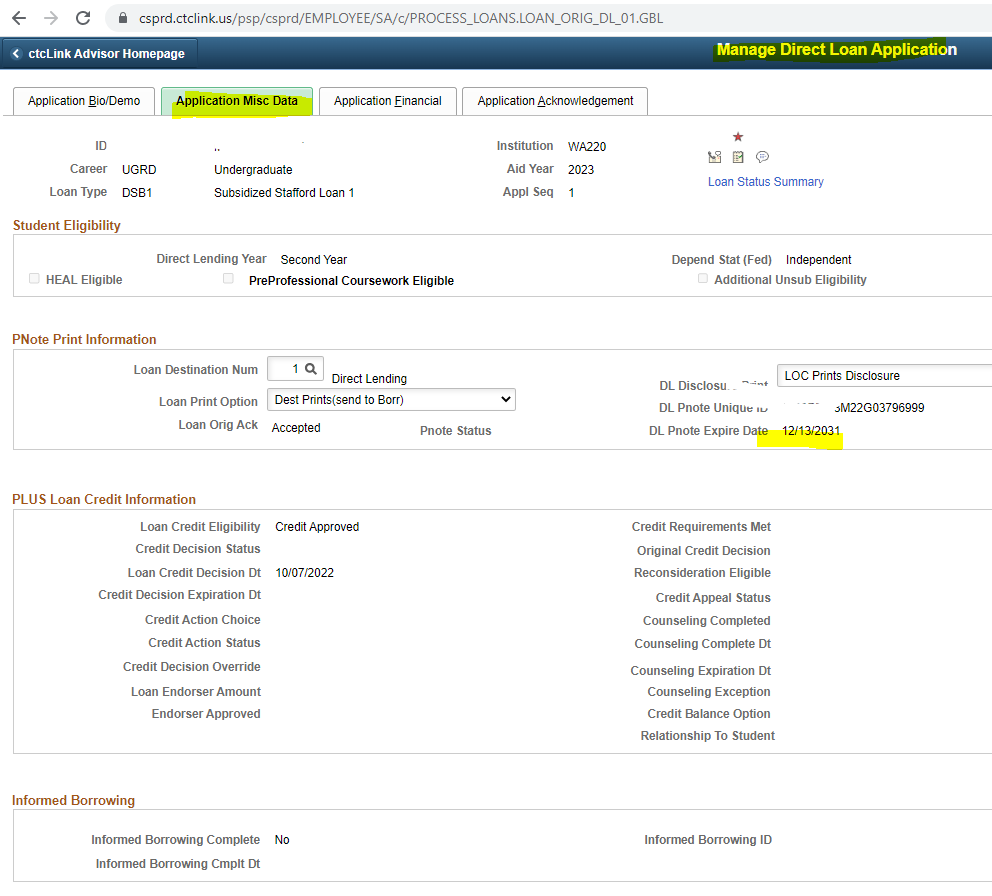 Student did complete MPN so is a new federal loan we just need to complete checklists and release funds.
52
Thanks!
Any questions?
You can find us at
lsaucedo@tacomacc.edu 
 smooi@tacomacc.edu
53